Importance of isomerization reactions for OH radical regeneration from the photo-oxidation of isoprene investigated in the atmospheric simulation chamber SAPHIR
A. Novelli1, L. Vereecken1, B. Bohn1, H.-P. Dorn1, G. I. Gkatzelis1,2,3, A. Hofzumahaus1, F. Holland1, D. Reimer1, F. Rohrer1, S. Rosanka1, D. Taraborrelli1, R. Tillmann1, R. Wegener1, Z. Yu1,4, A. Kiendler-Scharr1, A. Wahner1 and H. Fuchs1.
1Forschungszentrum Jülich, Institute for Energy and Climate Research: Troposphere (IEK-8), 52425 Jülich, Germany
2now at: NOAA Earth Systems Research Laboratory, Boulder, Colorado 80305, United States
3now at: Cooperative Institute for Research in Environmental Sciences, Boulder, Colorado 80309, United States
4now at: Institute of Mass Spectrometry and Atmospheric Environment, Jinan University, Guangzhou 510632, China
a.novelli@fz-julich.de
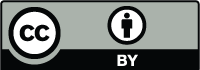 Summary from the published study Atmos. Chem. Phys., 20, 3333–3355, 2020 https://doi.org/10.5194/acp-20-3333-2020
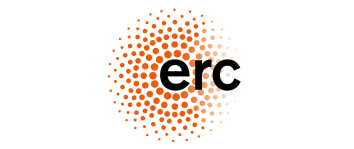 Isoprene OH oxidation mechanism
Isoprene is the most abundant BVOC and its degradation mechanism initiated by OH radicals has been carefully investigated with theoretical, laboratory and chamber studies1-12 highlighting the importance of isomerization reactions for organic peroxides (RO2) in environments with low nitrogen oxide (NO< 0.3 ppbv). The loss paths undertaken by the isoprene-RO2 radical, which are controlled by the NO levels, strongly affect the OH radical regeneration while the products yield following the isomerization reactions will impact the type of oxygenated compounds formed.

Both semi-explicit models, the MCMv3.3.113 and the Caltech14, updated their mechanisms including:

1) equilibrium reactions between the isoprene-RO­2 conformers          2) 1,5 and 1,6-Hydrogen shifts
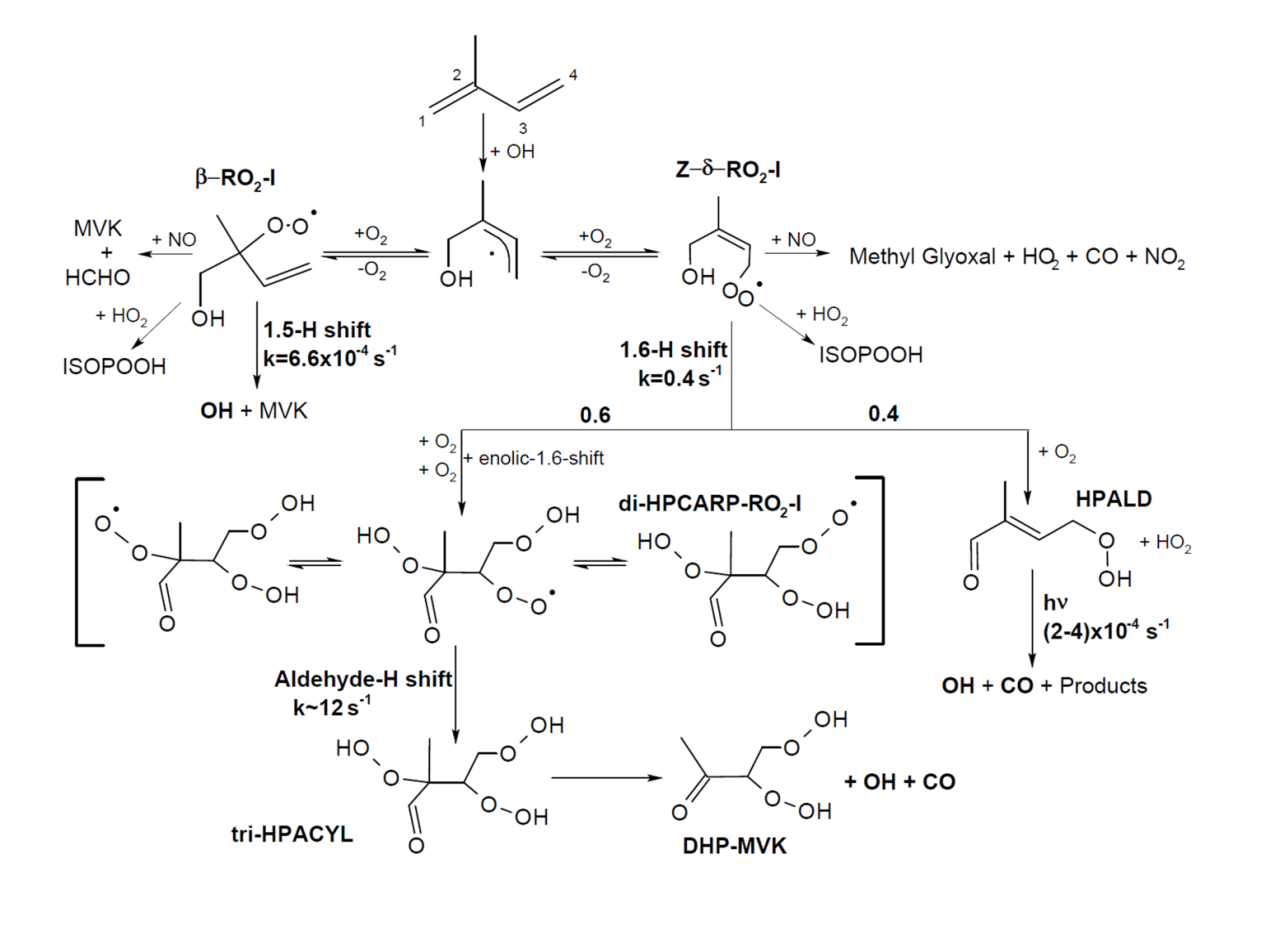 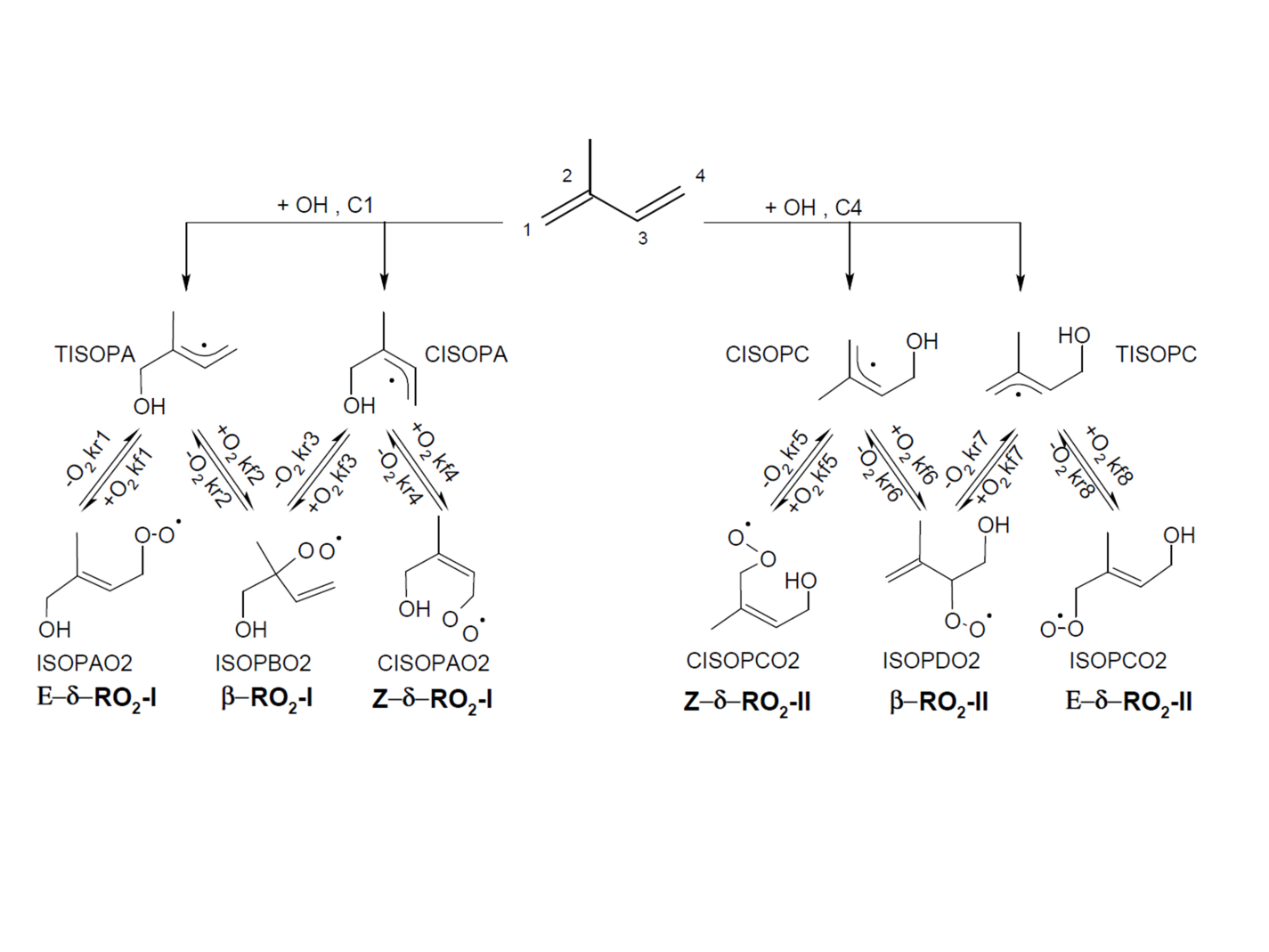 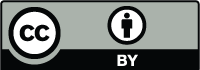 Simplified schematic for the OH addition on isoprene C1
The H-migration reactions were studied
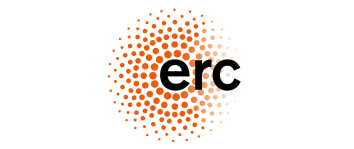 Mechanisms tested and theoretical calculations
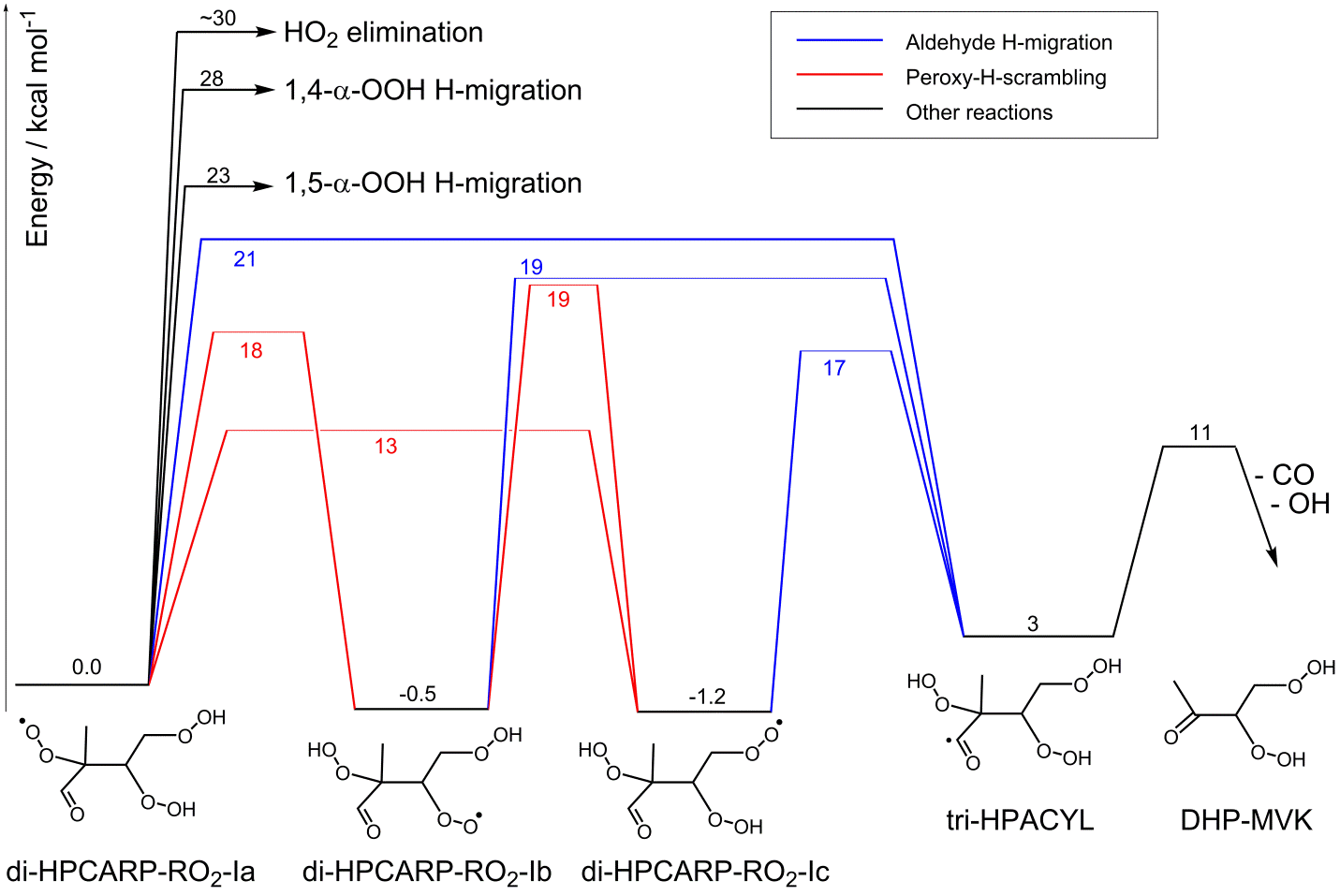 a) Scrambling across all -OOH and -OO groups allows fast
   aldehyde-H-migration, with lower energy barrier than 1,4-H-shift
         Scrambling : k(300K)  1103 s-1
         Effective aldehyde H-migration: k(300K)  10 s-1
b) Rapid formation of CO leading to an unstable α-OOH alkyl radical that will eliminate an OH radical forming DHP-MVK.
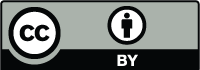 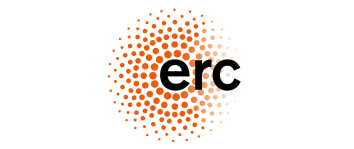 Atmospheric simulation chamber SAPHIR
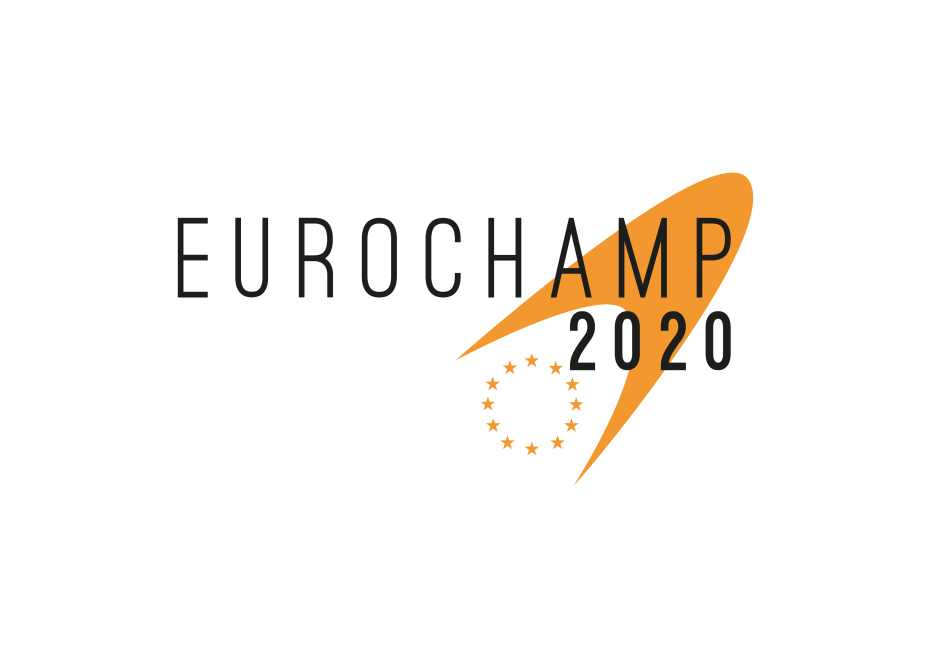 Eurochamp offers, free access to chambers, travel support
Application: www.eurochamp.org
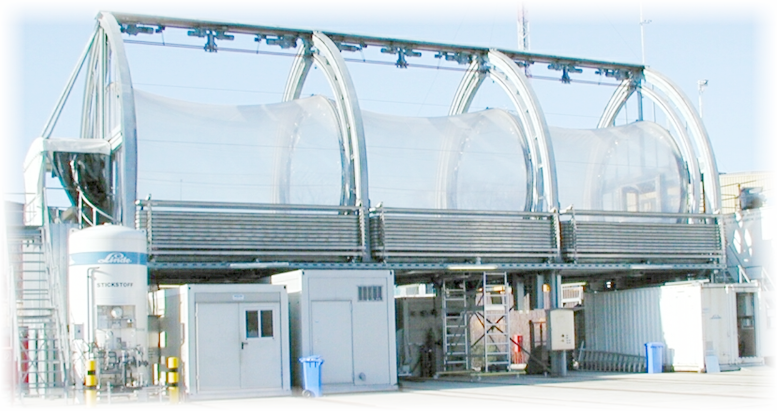 Volume 270 m3
Walls made of Teflon film (high UV transmission)
Light source: solar radiation
1-min mixing time
Experimental procedure:
Chamber cleaned before the experiment.
Humidified air introduced in the dark chamber.
O3 injection in the dark chamber to keep the NO < 0.15 ppbv. 
Roof opened.
Three separate injections of isoprene.
Instrumentation:
OH, HO2,RO2,  k(OH): Laser-induced fluorescence (LIF)
OH: Differential Optical Absorption Sectroscopy (absolute technique) (DOAS)
ISOPRENE, MACR, MVK: GC-FID and PTR-TOF-MS
HONO: Long Path Absorption Photometer (LOPAP)
NO, NO2, O3: Chemiluminescence detectors
Radical source
Wall         + hn	 HONO(g)
HONO(g) + hn	 OH + NO
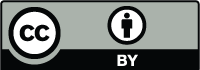 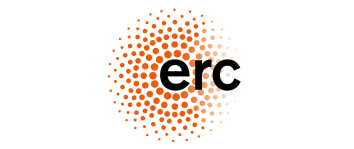 Low NO experiments
Both MCMv3.3.1 and Caltech mechanisms under predict OH and HO2 radical concentrations while overestimating MVK+MACR+ISOPOOHs.
Best agreement when including a faster rate coefficient for the 1,6-H shift in the MCMv3.3.1(M2).
No significant difference observed when changing the yield of HPALD:di-HPCARP-RO2 from 0.4:0.6 (M2) to 0.75:0.25 (M3).
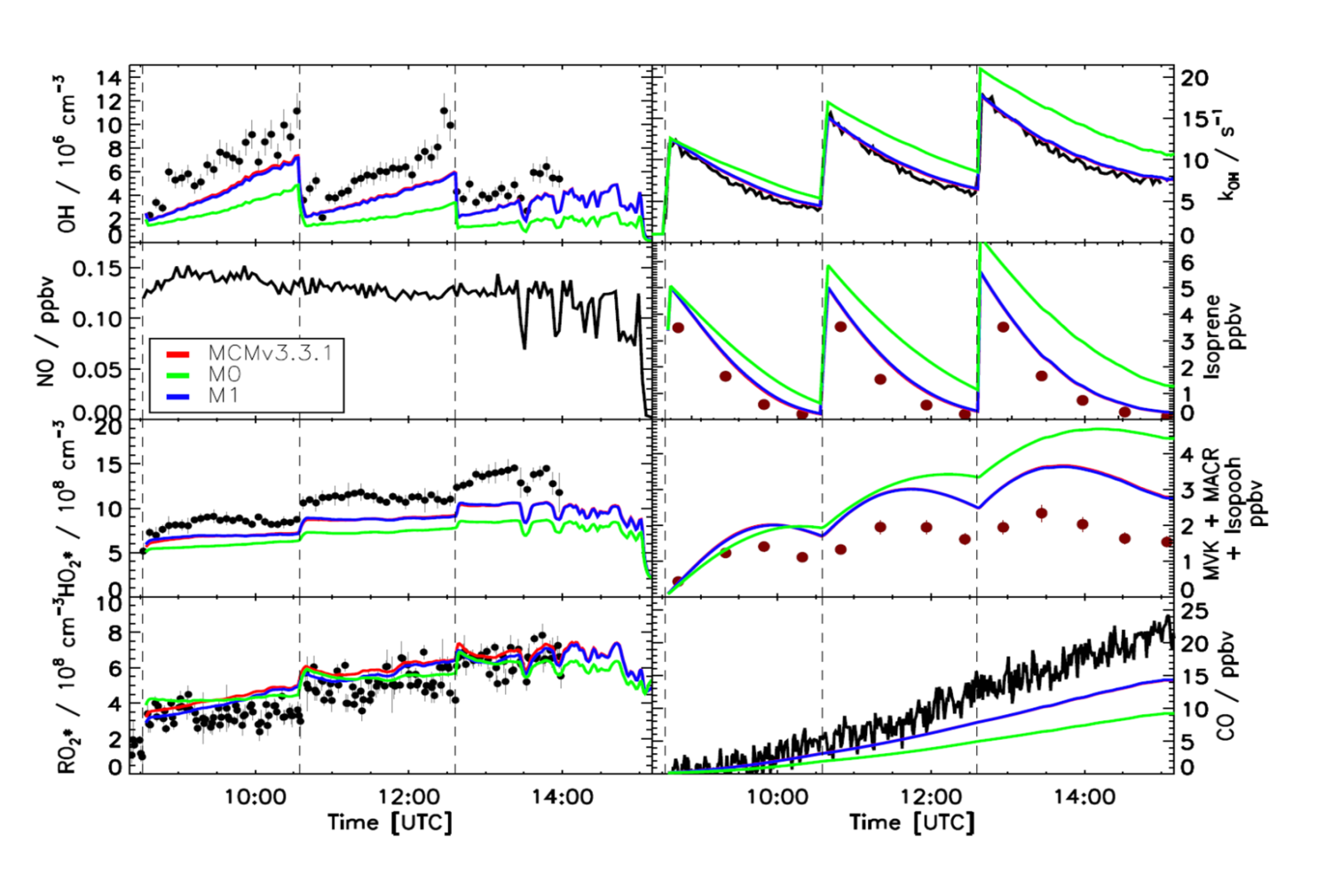 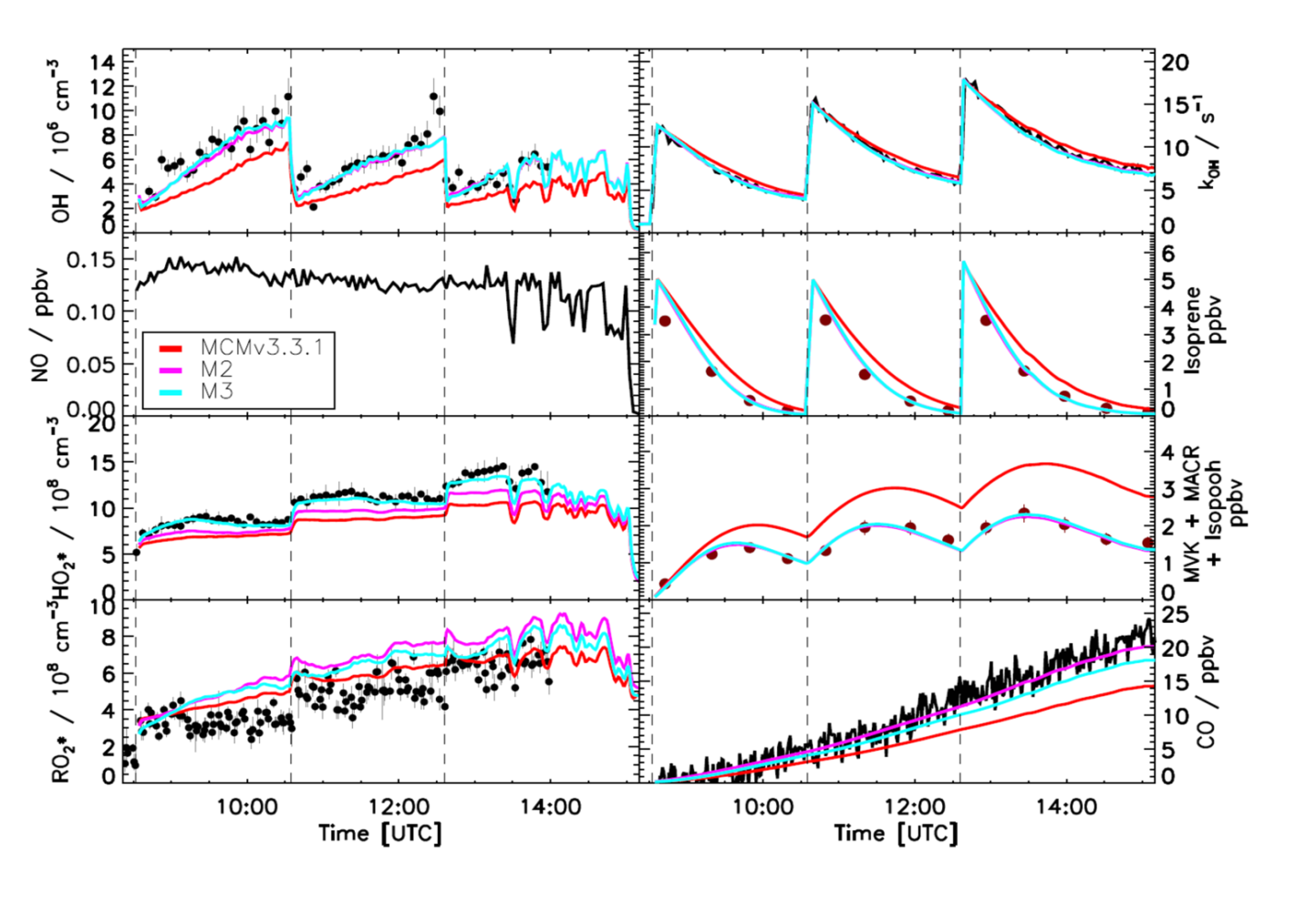 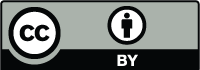 Vertical dashed lines denote the isoprene injections
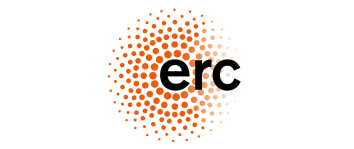 OH regeneration efficiency
Global modelling results
Chamber experiments results
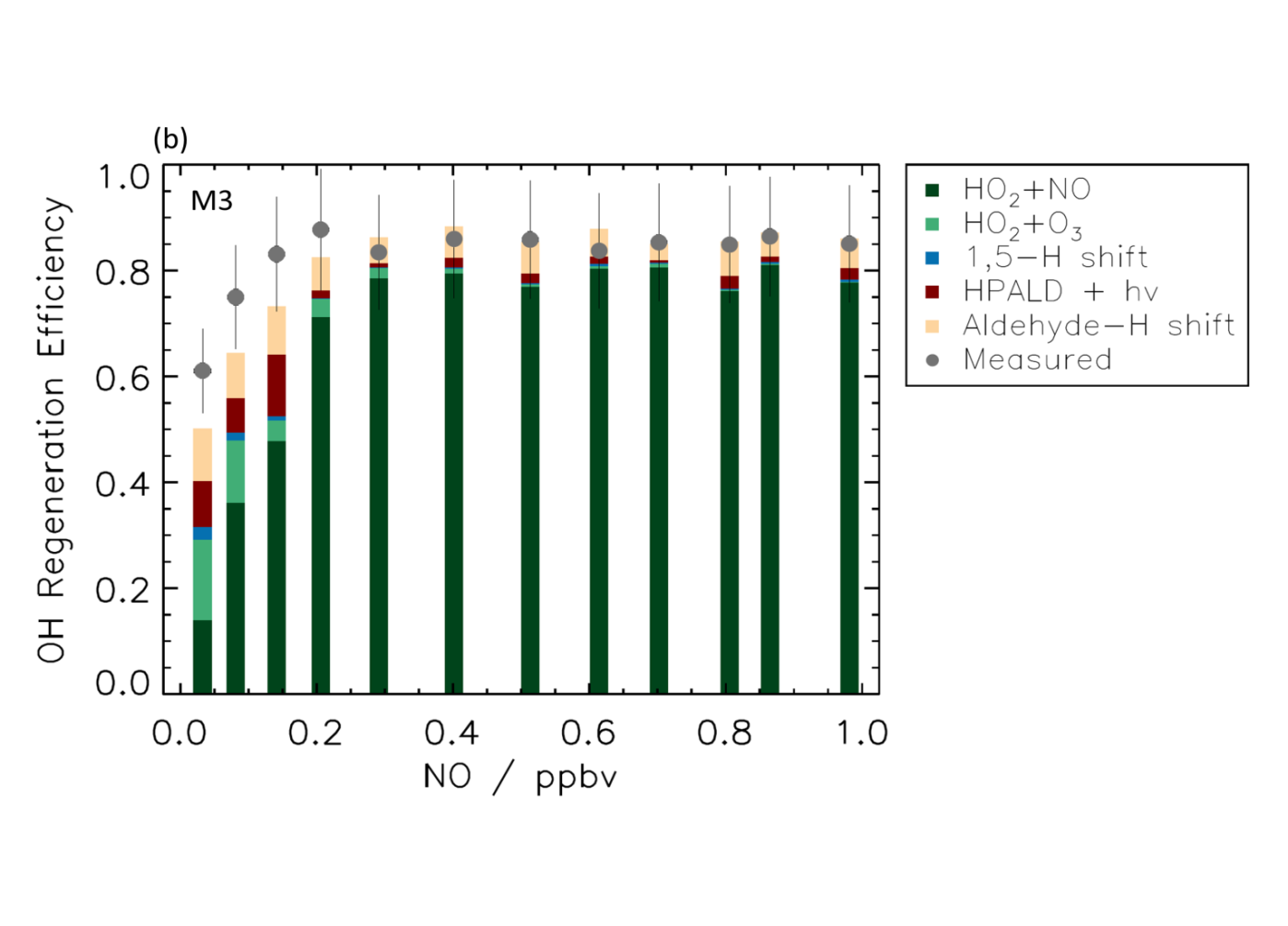 Mainz Organics Mechanism (MOM)18,19 with yield for di-HPCARP-RO2 = 0.6 and aldehyde-H shift
OH regeneration efficiency from HO2 + NO and HO2 + O3
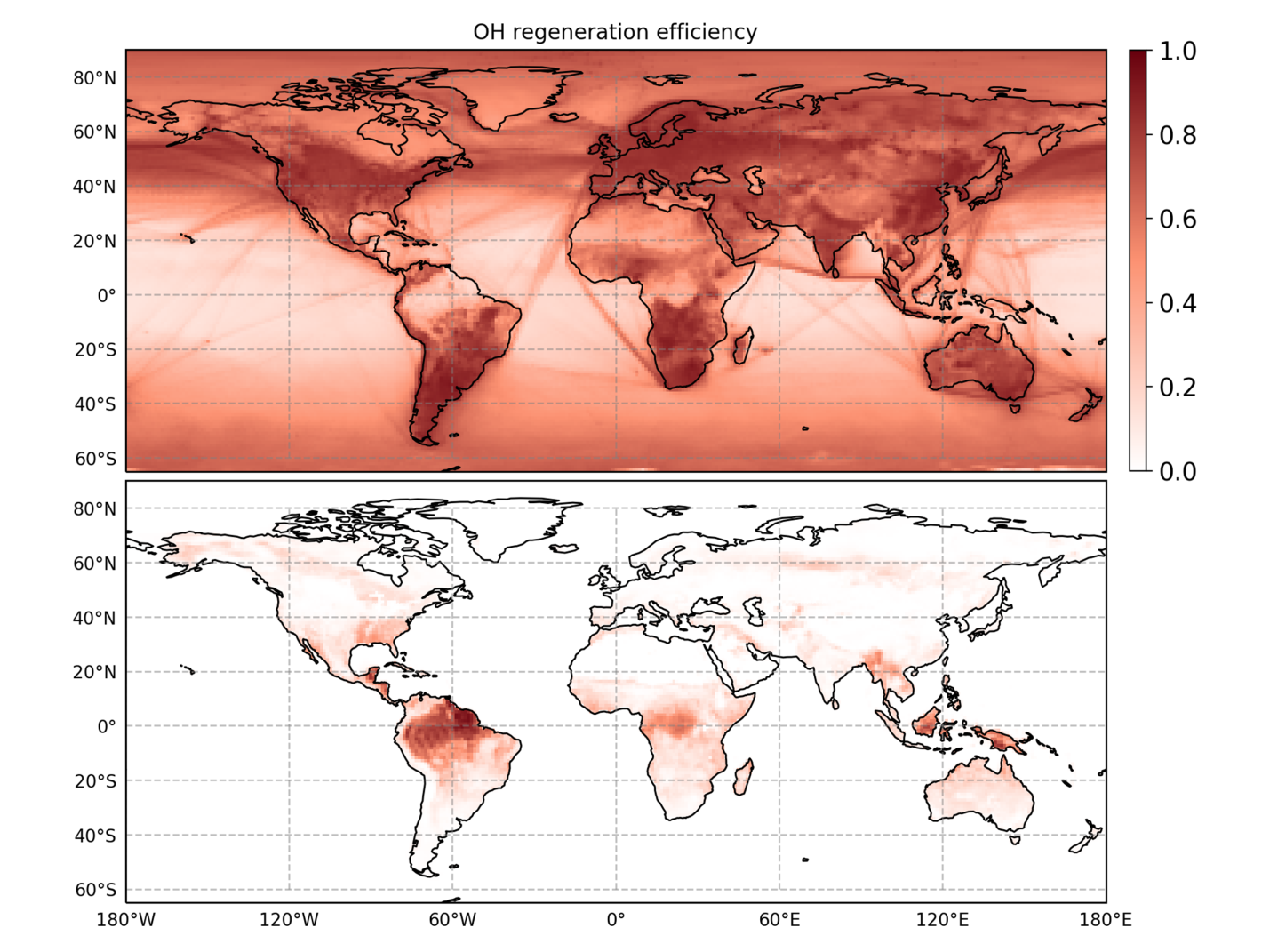 Measured OHRE
40 ppbv < O3 < 90 ppbv
Isoprene ~ 4ppbv
For NO < 0.2 ppbv ~ 50% of the OH radical is regenerated from the products following the 1,6-H shift: photolysis of HPALD and aldehyde shift of the di-HPCARP-RO2.
1,5-H shift does not play a significant role.
For NO > 0.2 ppbv HO2 + NO dominates OH regeneration.
These processes, combined, help maintaining the OH regeneration efficiency up to 0.5 globally.
However, the observed OH radical regeneration efficiency is lower than what observed/needed in isoprene-dominated forests17.
OH regeneration efficiency from isomerization reactions
EMAC version 2.5320,21 
Resolution of ~2.8deg x 2.8deg with 31 layers (T42L31ECMWF)
1.5 years of simulation (0.5 years spin-up + full year of 2012)
Results based on daily averages (time step: 20 min)
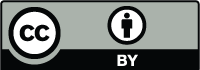 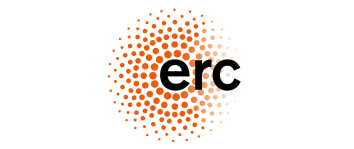 Conclusions
For more details please refer to the published study https://www.atmos-chem-phys.net/20/3333/2020/
I will be available to answer questions and discuss on the online chat Wed, 06 May, 14:00–15:45
a.novelli@fz-julich.de
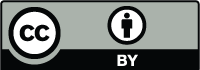 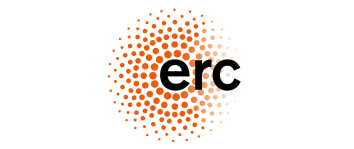 References
1.	Crounse, J.D., et al., Peroxy radical isomerization in the oxidation of isoprene. Phys. Chem. Chem. Phys., 2011. 13(30): p. 13607-13.
2.	Berndt, T., Formation of carbonyls and hydroperoxyenals (HPALDs) from the OH radical reaction of isoprene for low-NOx conditions: influence of temperature and water  vapour content. Journal of Atmospheric Chemistry, 2012. 69(4): p. 253-272.
3.	Wolfe, G.M., et al., Photolysis, OH reactivity and ozone reactivity of a proxy for isoprene-derived hydroperoxyenals (HPALDs). Physical Chemistry Chemical Physics, 2012. 14(20): p. 7276-7286.
4.	Fuchs, H., et al., Experimental evidence for efficient hydroxyl radical regeneration in isoprene oxidation. Nature Geoscience, 2013. 6(12): p. 1023-1026.
5.	Teng, A.P., J.D. Crounse, and P.O. Wennberg, Isoprene peroxy radical dynamics. J Am Chem Soc, 2017. 139(15): p. 5367-5377.
6.	Berndt, T., et al., First oxidation products from the reaction of hydroxyl radicals with isoprene for pristine environmental conditions. Comm. Chem., 2019. 2(1): p. 21.
7.	Peeters, J., T.L. Nguyen, and L. Vereecken, HOx radical regeneration in the oxidation of isoprene. Phys. Chem. Chem. Phys, 2009. 11(28): p. 5935-5939.
8.	Da Silva, G., C. Graham, and Z.-F. Wang, Unimolecular β-hydroxyperoxy radical decomposition with OH recycling in the photochemical oxidation of isoprene. Environ. Sci. Technol., 2010. 44(1): p. 250-256.
Peeters, J. and J.-F. Müller, HOx radical regeneration in isoprene oxidation via peroxy radical isomerisations. II: experimental evidence and global impact. Phys. Chem. Chem. Phys, 2010. 12(42): p. 14227-14235.
Peeters, J., et al., Hydroxyl radical recycling in isoprene oxidation driven by hydrogen bonding and hydrogen tunneling: the upgraded LIM1 mechanism. J Phys Chem A, 2014. 118(38): p. 8625-43.
11.	Wang, S., et al., Primary formation of highly oxidized multifunctional products in the OH-Initiated oxidation of Isoprene: a combined theoretical and experimental study. Environmental Science & Technology, 2018. 52(21): p. 12255-12264.
Møller, K.H., K.H. Bates, and H.G. Kjaergaard, The importance of peroxy radical hydrogen-shift reactions in atmospheric isoprene oxidation. J. Phys. Chem. A, 2019. 123(4): p. 920-932.
Jenkin, M.E., J.C. Young, and A.R. Rickard, The MCM v3.3.1 degradation scheme for isoprene. Atmos Chem Phys, 2015. 15(20): p. 11433-11459.
Wennberg, P.O., et al., Gas-Phase Reactions of Isoprene and Its Major Oxidation Products. Chem Rev, 2018. 118(7): p. 3337-3390.
Teng, A.P., J.D. Crounse, and P.O. Wennberg, Isoprene peroxy radical dynamics. J Am Chem Soc, 2017. 139(15): p. 5367-5377.
Berndt, T., et al., First oxidation products from the reaction of hydroxyl radicals with isoprene for pristine environmental conditions. Comm. Chem., 2019. 2(1): p. 21.
Rohrer, F., et al., Maximum efficiency in the hydroxyl-radical-based self-cleansing of the troposphere. Nat. Geosci., 2014. 7: p. 559.
Sander, R., et al., The atmospheric chemistry box model CAABA/MECCA-3.0. Geosci. Model Dev., 2011. 4(2): p. 373-380.
Guenther, A., et al., Estimates of global terrestrial isoprene emissions using MEGAN (Model of Emissions of Gases and Aerosols from Nature). Atmos. Chem. Phys., 2006. 6(11): p. 3181-3210.
Jöckel, P., et al., Development cycle 2 of the Modular Earth Submodel System (MESSy2). Geosci. Model Dev., 2010. 3(2): p. 717-752.
Roeckner, E., et al., Sensitivity of Simulated Climate to Horizontal and Vertical Resolution in the ECHAM5 Atmosphere Model. J. Climate, 2006. 19(16): p. 3771-3791.
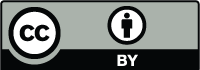